Säkerhetskulturtrappan 2.0
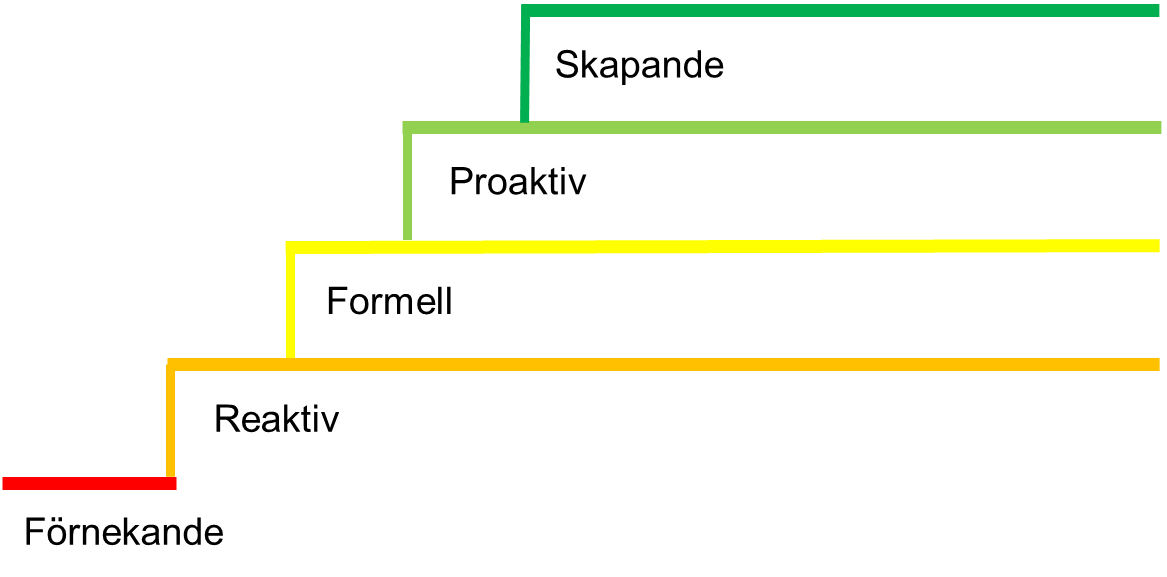 Ett dialogverktyg
trappaN – fem steg i mognadsgrad
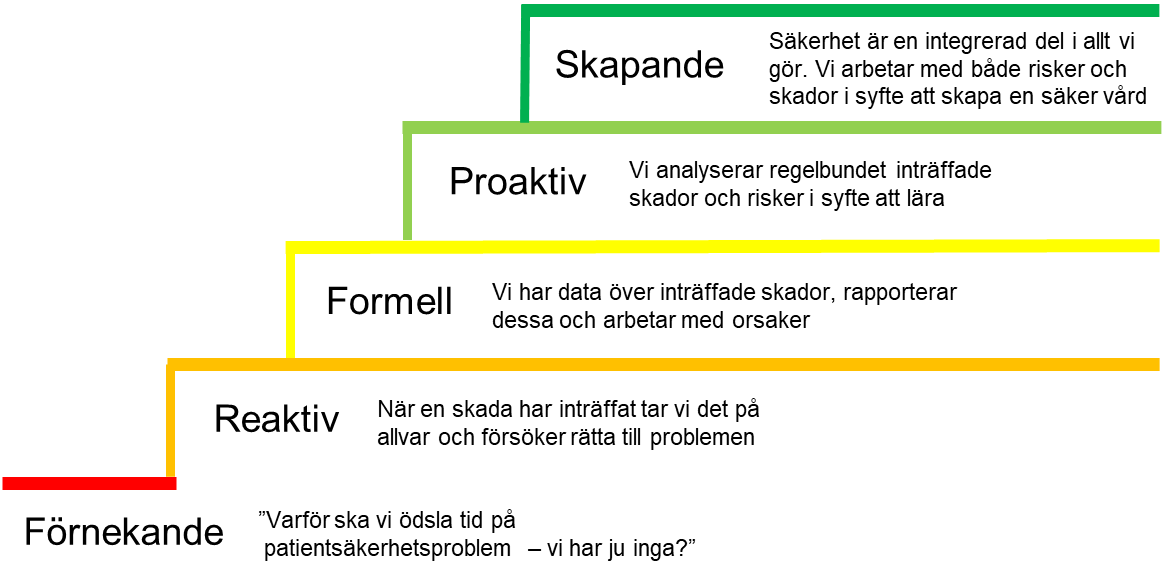 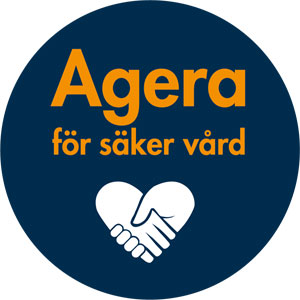 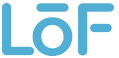 Inspirerad av Diane Parkers säkerhetskulturtrappa i Manchester Patient Safety Framework
OMRÅDEN – centrala komponenter i säkerhetskulturen
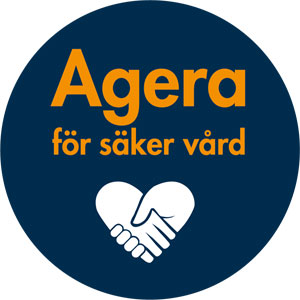 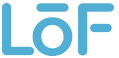 1. Ledningens engagemang
Med ledning avses verksamhetens/klinikens ledning
2. Organisatoriska förutsättningar
*Hög arbetsbelastning kan vara brist på vårdplatser, bristande tillgänglighet, kö till mottagningar, brist på kompetent personal, et cetera.
3. Proaktivt och reaktivt arbete
4. System- och individsyn
5. Psykologisk säkerhet
*Sociala risker: ställa frågor, visa sin okunskap / osäkerhet.
**Negativa konsekvenser: ryktesspridning, uteslutning ur gemenskap, inte accepterad.
6. Lärande organisation
7. Patient- och närståendemedverkan
UTVÄRDERINGSBLAD
Används enskilt och/eller efter gruppens bedömning

Gå igenom innehållet i valda områden och sätt ett kryss i den ruta du tycker bäst avspeglar din verksamhet. I nästa steg har du en dialog med dina kollegor om era val. Försök att enas om en gemensam bild om var ni är, och även var ni vill vara.
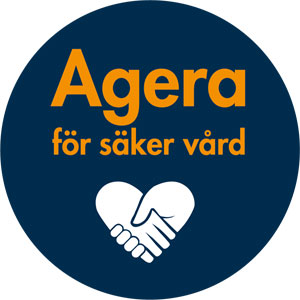 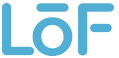 HANDLINGSPLAN
Då ni har en gemensam bild av var ni vill vara, använd denna handlingsplan för att konkretisera hur ni ska nå dit och hur ni ska veta att ni nått dit ni vill vara.
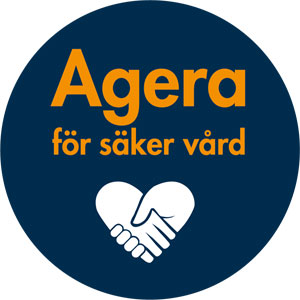 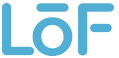 Säkerhetskulturtrappan och hse-frågor